Среда как третий педагог:«Индивидуализация образовательного процесса»
Индивидуальная работа по развитию речи
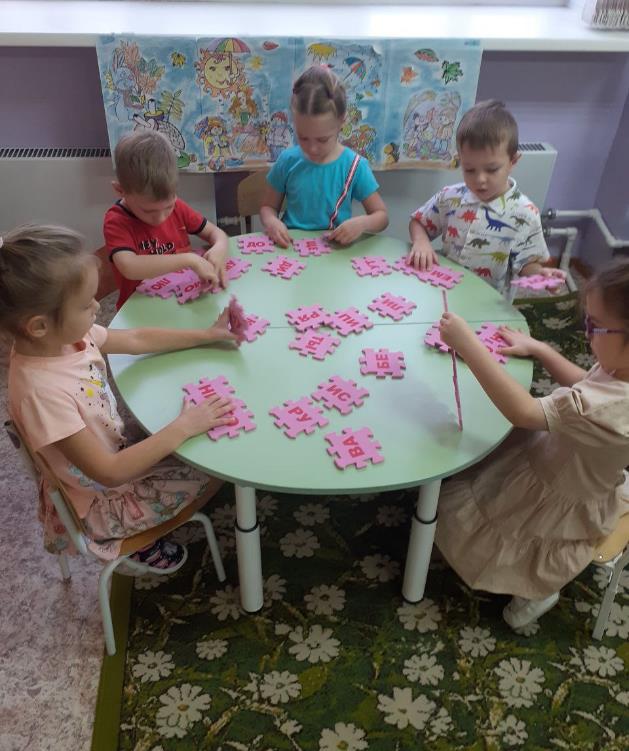 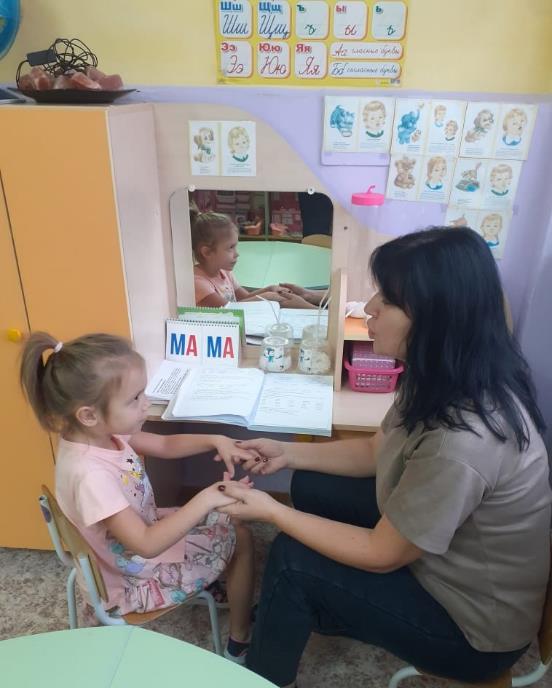 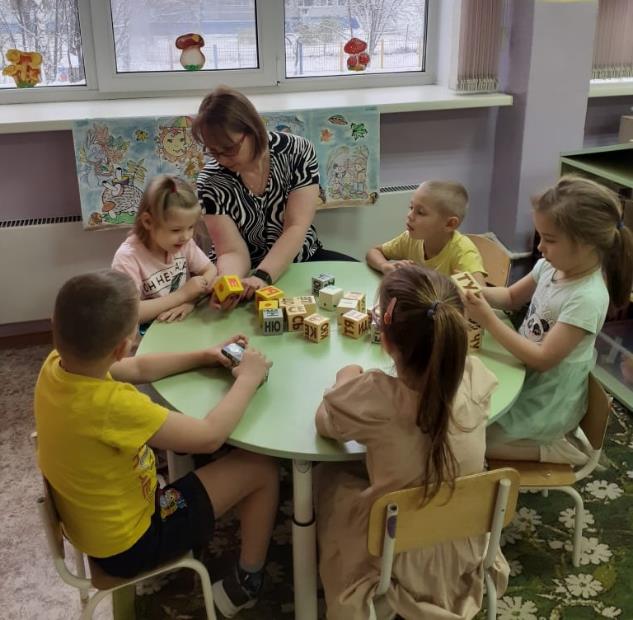 Работа в уголке природы
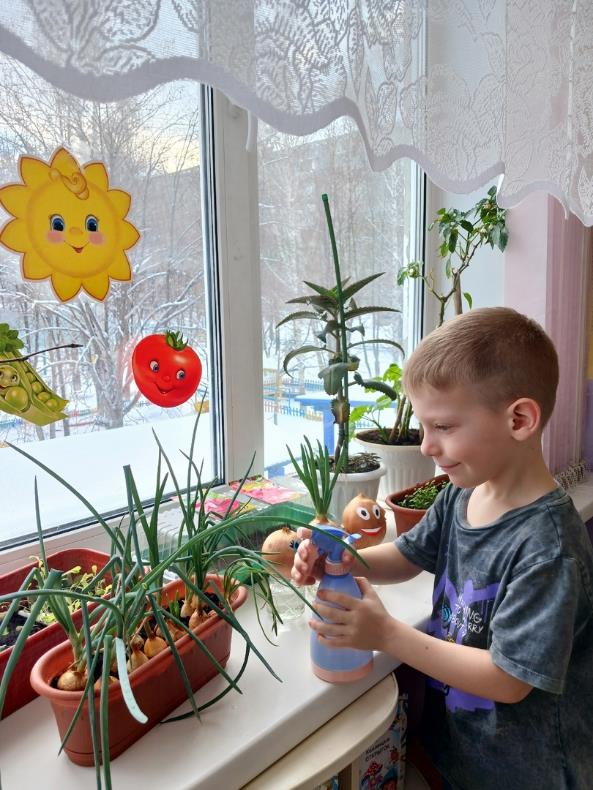 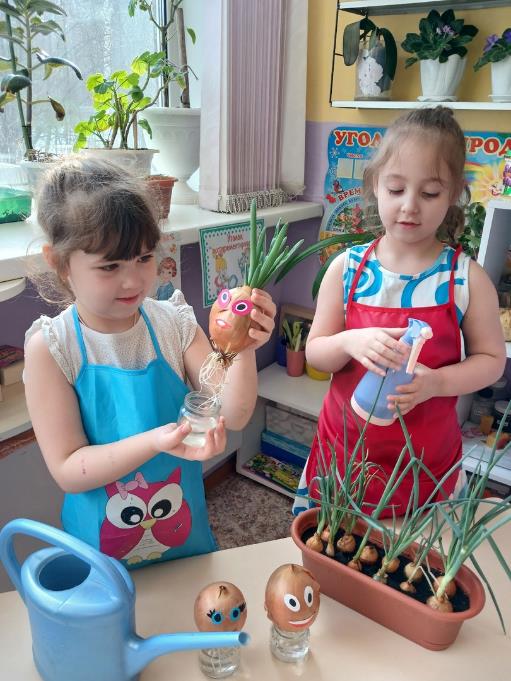 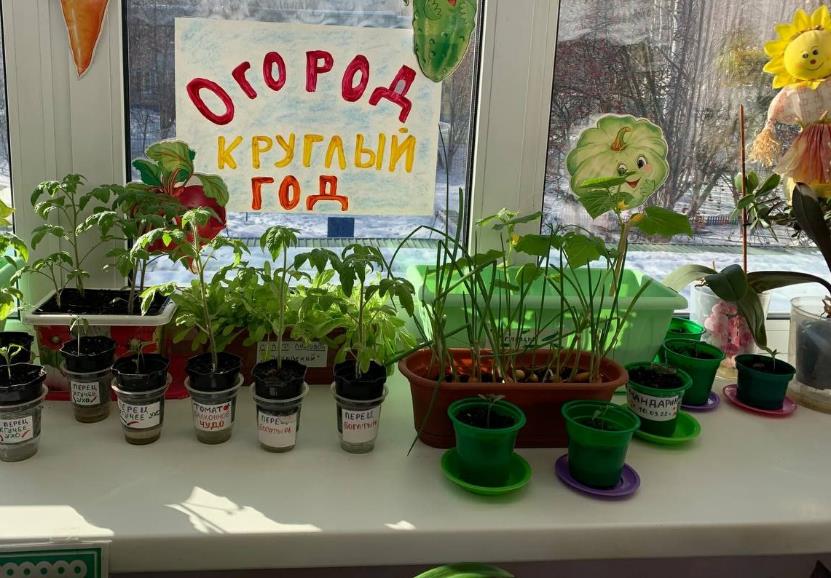 Работа по краеведению
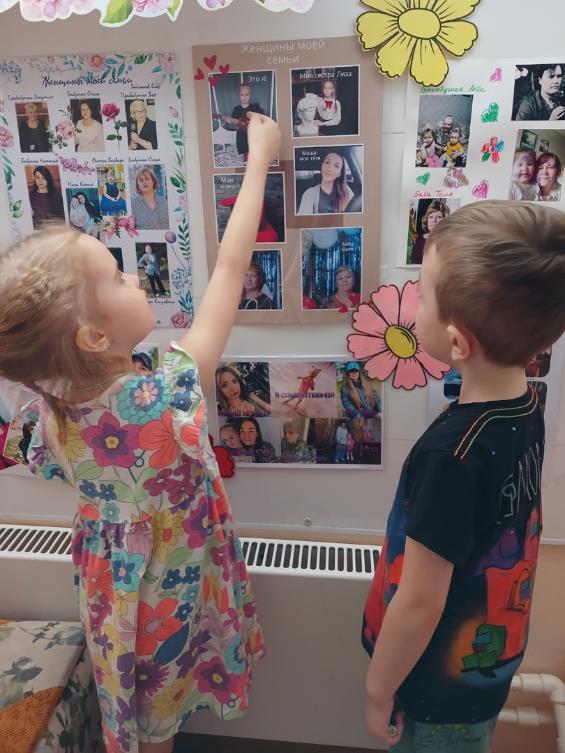 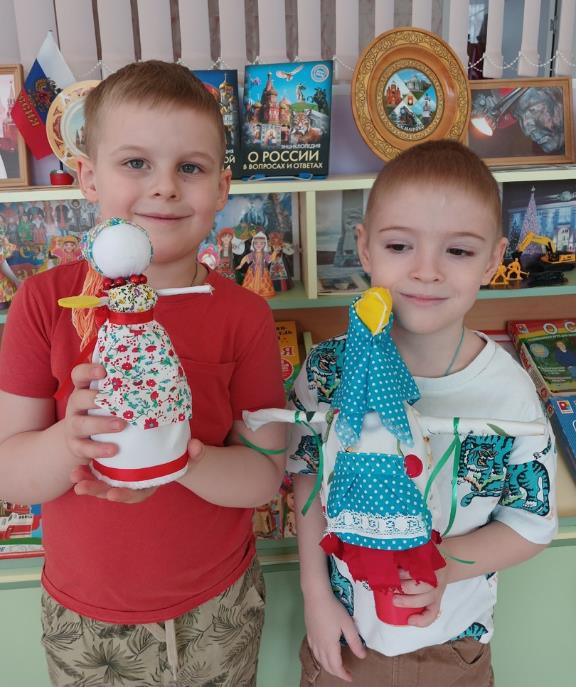 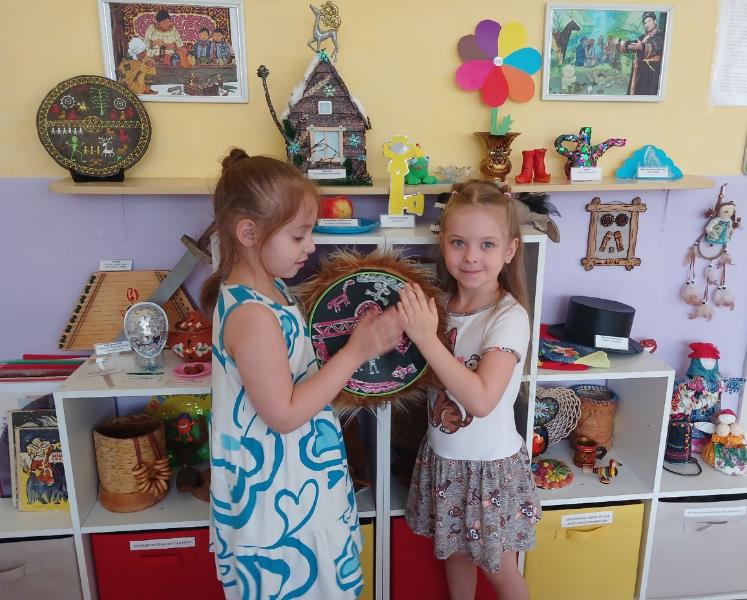 Совместная работа с родителями
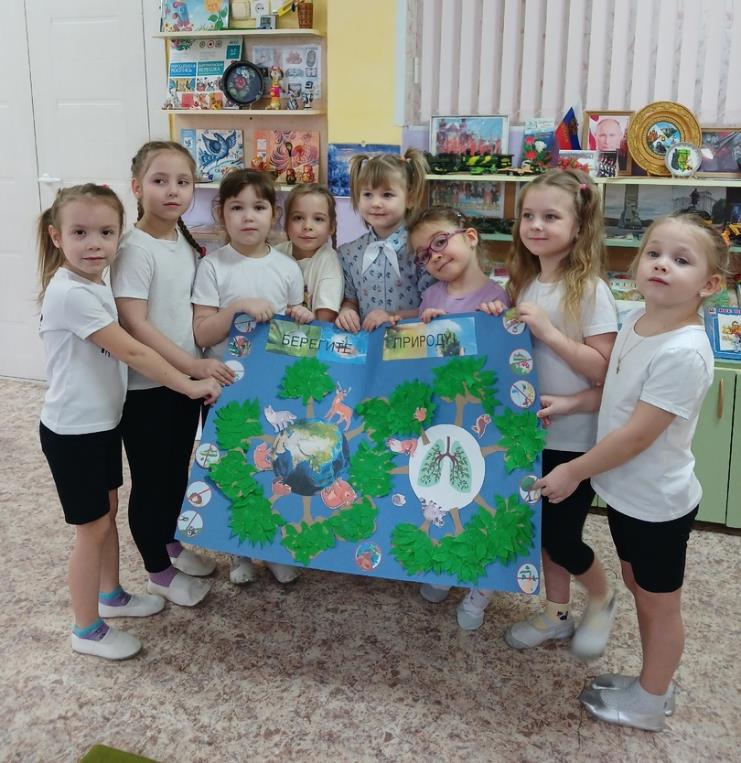 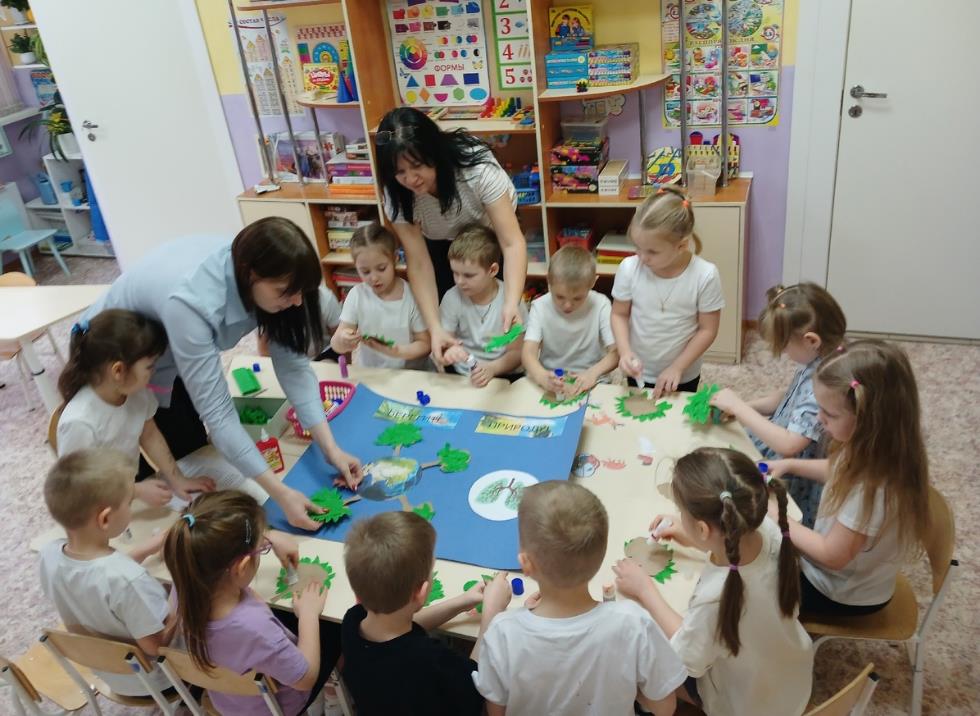 Увлекательное занятие: создание коллажа
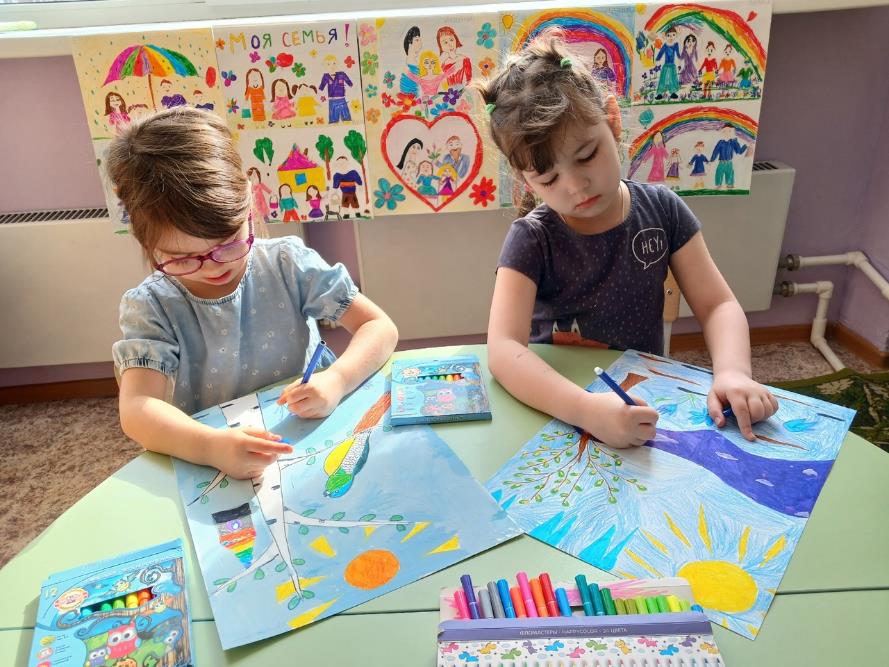 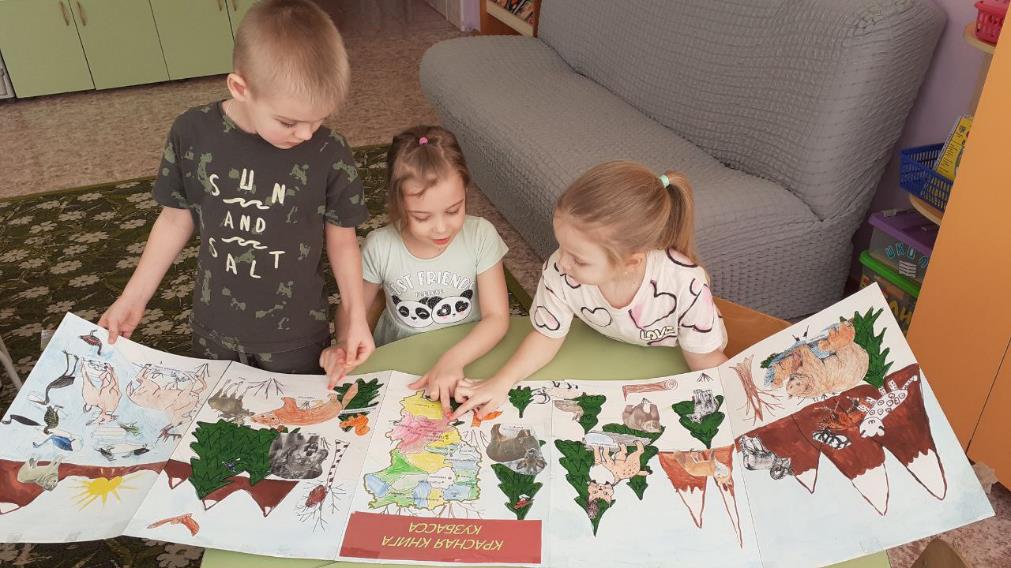 Собираем коллекции
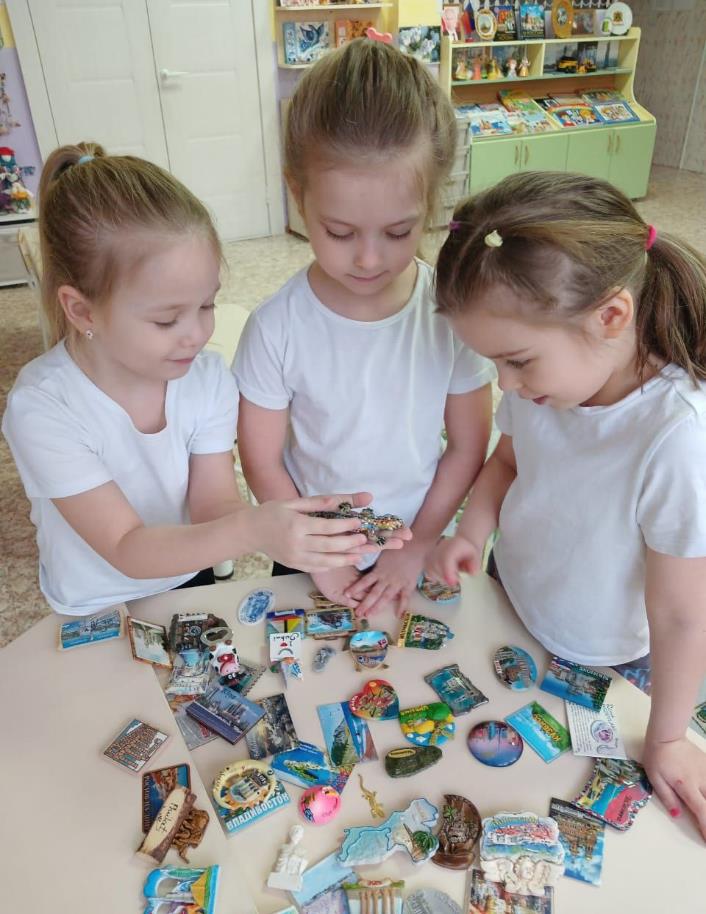 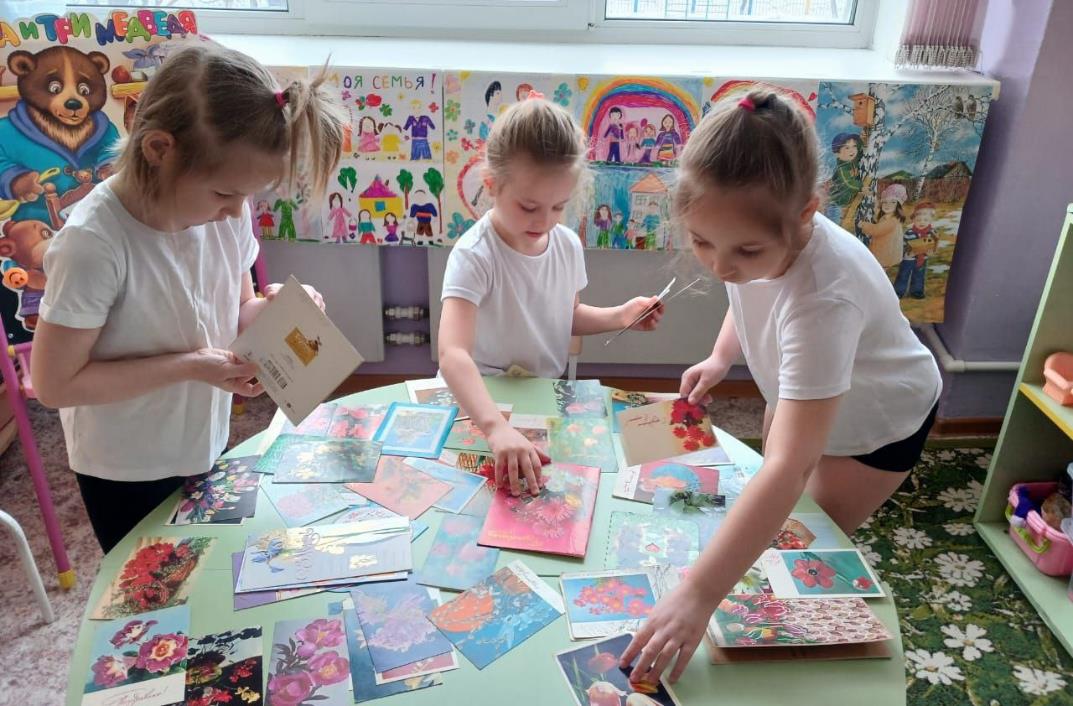 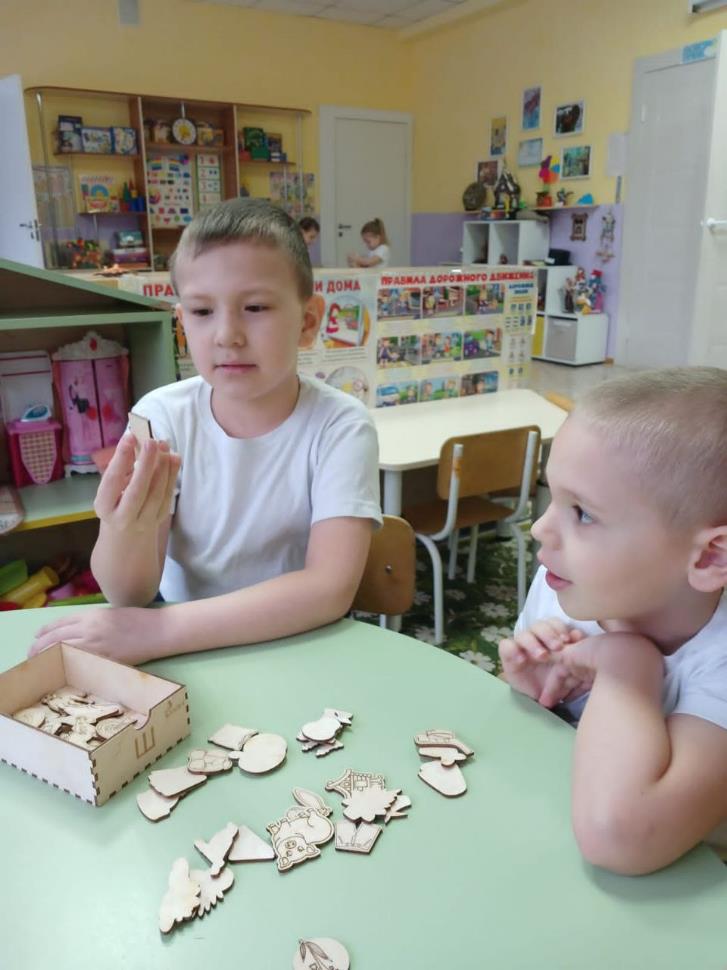 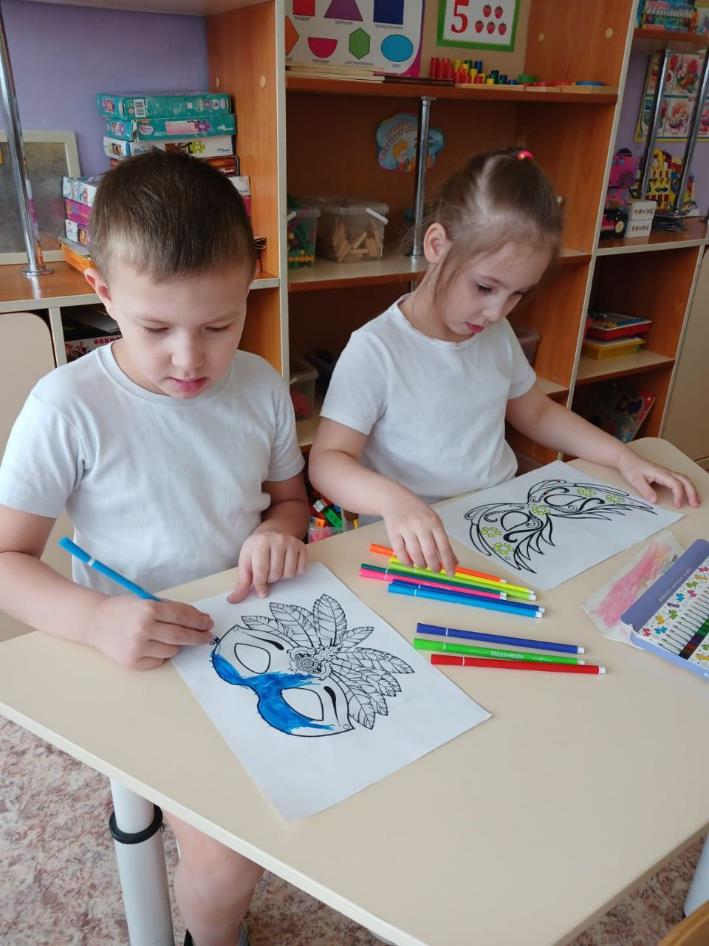 Участвуем в экологических акциях
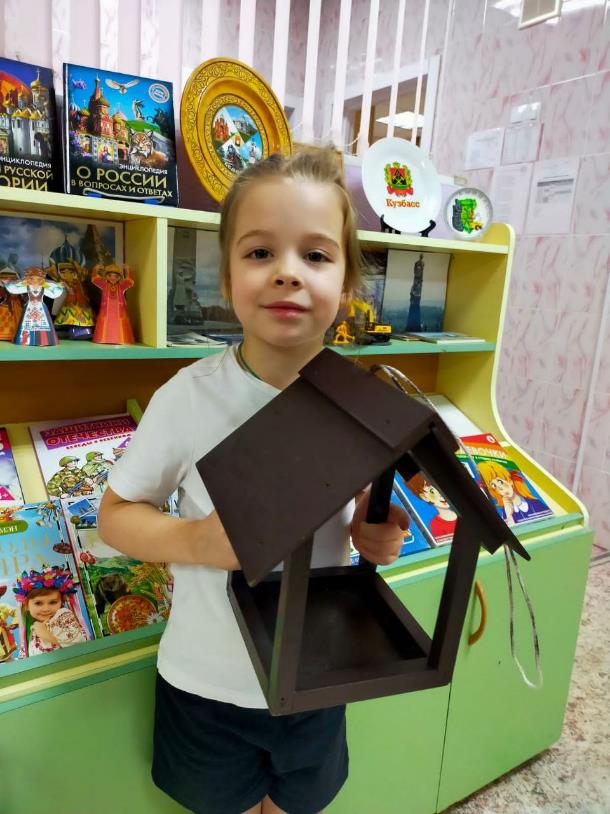 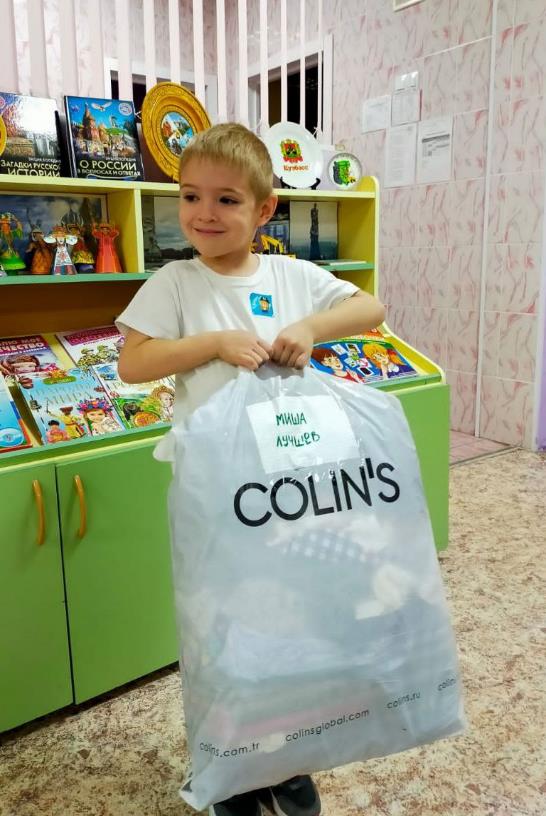 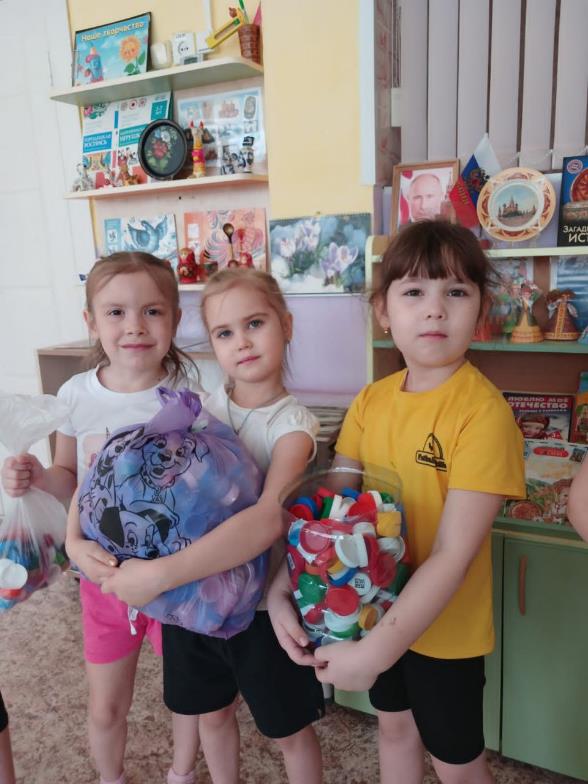 Театральная деятельность
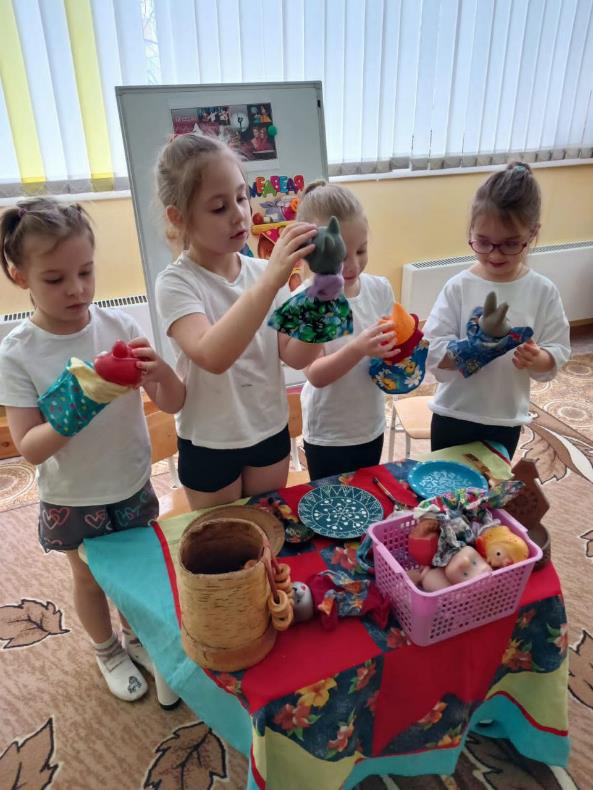 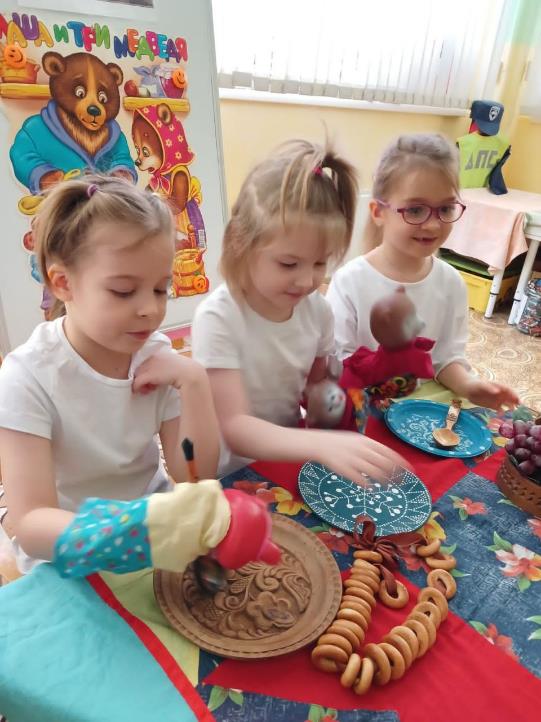 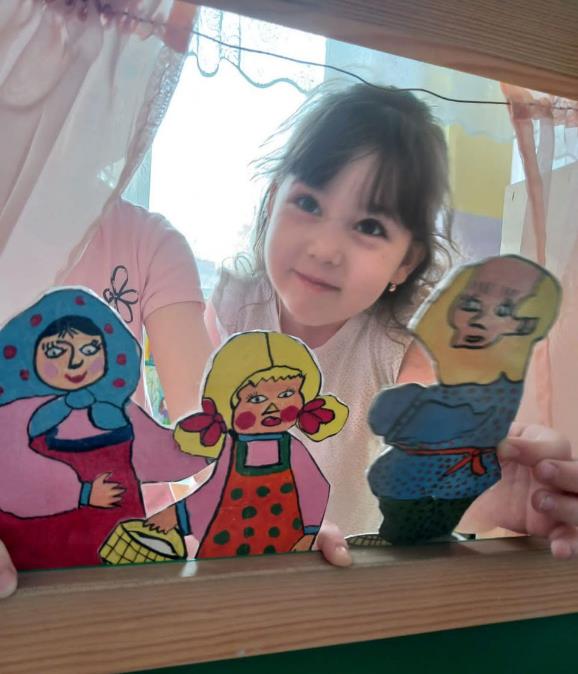 Работа продолжается…